Colloque international sur : Le double déclassement diglossique de tamazightentre l’impératif de son aménagement et lesexigences de sa survie sociolinguistique.Les défis des langues de moindre diffusion à l’ère des numériques.Organisé par :Centre National Pédagogique et Linguistique pour l’Enseignement de Tamazight. En partenariat avec : Laboratoire Paragraphe (Université Paris 8 et Cergy-Pontoise)EtL’Université Abderrahmane Mira, Bejaia.
Le thème de notre communication : 
« Quel dialecte qui puisse servir de référence, qui garantirait la viabilité de la langue dans le cas de l’aménagement de l’amazighe ? »

Présenté par : 
Par MAHRAZI Mohand, MCA, Université de Bouira 
Et 
IFTISSEN Taous, Doctorante, Université de Bouira
« Quel dialecte qui puisse servir de référence, qui garantirait la viabilité de la langue dans le cas de l’aménagement de l’amazighe ? »
Plan
Introduction 
Problématique 
Choix des critères
Critères primordiaux
Critères secondaires
Critères marginaux 
Tests
Conclusion
« Quel dialecte qui puisse servir de référence, qui garantirait la viabilité de la langue dans le cas de l’aménagement de l’amazighe ? »
Introduction 
 Tamazight aujourd’hui se réalise sous la forme d’un certain nombre de dialectes.
  Lors de la standardisation ou de la promotion de cette langue à une certaine fonction, différentes solutions peuvent être envisagées : 
  Soit aménager chaque dialecte séparément, 
  Soit forger une seule langue à partir de ces derniers, etc. 
 Selon l’objectif, qu’il soit à long ou à court terme, ou encore de faire une ou plusieurs langues amazighes, on peut envisager quatre types de solutions : 
 La première est de forger une langue berbère "moyenne" sur la base des dialectes existants. 
  La seconde est de choisir un dialecte comme langue officielle en le développant de telle manière qu’il se rapproche le plus possible des autres. 
  La troisième consiste à développer chaque dialecte indépendamment les uns des autres. 
  La dernière est de développer les dialectes en les faisant converger de manière à obtenir à moyen terme une langue berbère commune.
« Quel dialecte qui puisse servir de référence, qui garantirait la viabilité de la langue dans le cas de l’aménagement de l’amazighe ? »
Problématique 

 Dans le cas de la seconde solution, qui consiste à choisir un dialecte comme langue référence,  comment peut-on choisir ce dialecte pour garantir la viabilité de la langue amazighe dans le cas de son aménagement ?
« Quel dialecte qui puisse servir de référence, qui garantirait la viabilité de la langue dans le cas de l’aménagement de l’amazighe ? »
Choix des critères
Dans le cas de la seconde solution, le choix du dialecte de base ou référence doit donc reposer sur un certain nombre de critères comme la vitalité, le dynamisme, etc. 
 Etienne Sadembouo (1991), distingue trois types de critères : primordiaux, secondaires et marginaux.
Tous les dialectes devront être soumis à tous ces critères en commençant par les primordiaux, ensuite les secondaires et enfin les marginaux. 
 Les critères seconds, puis marginaux ne seront examinés que dans le cas où aucun dialecte ne se démarque des autres dialectes concurrents au vu des critères primaires. 
 Le dialecte de référence sera donc celui qui réunira le plus de facteurs favorables.
« Quel dialecte qui puisse servir de référence, qui garantirait la viabilité de la langue dans le cas de l’aménagement de l’amazighe ? »
Critères primordiaux
Haut degré de compréhension avoué du dialecte ;
Importance numérique des locuteurs du dialecte ;
Position géographique avantageuse (centrale notamment) du dialecte ;
Travaux antérieurs réalisés sur le dialecte  ;
Prestige acquis par le dialecte en question ;
Conservatisme du dialecte ;
Véhicularité du dialecte.
« Quel dialecte qui puisse servir de référence, qui garantirait la viabilité de la langue dans le cas de l’aménagement de l’amazighe ? »
Critères secondaires
L’attitude du gouvernement en faveur du dialecte ;
L’influence religieuse du dialecte (par son emploi) ;
L’importance socio-économique du dialecte ;
L’appartenance du dialecte au centre principal de la localité ;
Le mouvement d’expansion historique de la langue ;
Le sentiment exprimé par le public sur la facilité à comprendre et à parler le dialecte en question.
« Quel dialecte qui puisse servir de référence, qui garantirait la viabilité de la langue dans le cas de l’aménagement de l’amazighe ? »
Critères marginaux 

La disponibilité des informateurs (locuteurs du dialecte) à collaborer ;
Les conditions de travail pour le spécialiste agent de standardisation sur le dialecte ;
Les relations amicales internes avec les locuteurs du dialecte ;
Le statut social des locuteurs du dialecte.
« Quel dialecte qui puisse servir de référence, qui garantirait la viabilité de la langue dans le cas de l’aménagement de l’amazighe ? »
Test 
Critères primordiaux
1- Haut degré de compréhension avoué du dialecte
Pour déterminer le haut degré de compréhension avoué du dialecte, nous sommes limités seulement au lexique .  
Nous avons procédé au dépouillement d’un corpus constitué à partir d’une liste de 196 termes élémentaires, c’est-à-dire, des termes désignant des  réalités quotidiennes dans toutes les régions berbérophones : les noms d’animaux, les parties du corps, notions usuelles, vie quotidienne, etc.

Les dialectes mis à l’épreuve sont : 
Le kabyle, le chaoui, le mozabit, le rifain, tamazight au Maroc Central, le chleuh et le  touareg.
« Quel dialecte qui puisse servir de référence, qui garantirait la viabilité de la langue dans le cas de l’aménagement de l’amazighe ? »
Test 
Critères primordiaux
1- Haut degré de compréhension avoué du dialecte
Pour chaque dialecte, nous avons calculé la moyenne des racines communes, avec le reste des dialectes. 
Le dialecte qui obtient le pourcentage le plus élevé sera considéré comme le dialecte le plus favorable. 
Après comparaison des dialectes deux à deux, les résultats sont assemblés dans le tableau No 1. 
Sur la partie supérieure à la diagonale, nous avons mis le nombre de racines communes entre deux dialectes correspondants et sur la partie inférieure leurs équivalents en pourcentage.
« Quel dialecte qui puisse servir de référence, qui garantirait la   	viabilité de la langue dans le cas de l’aménagement de 				l’amazighe ? » Test Critères primordiaux1- Haut degré de compréhension avoué du dialecte Tableau N°1
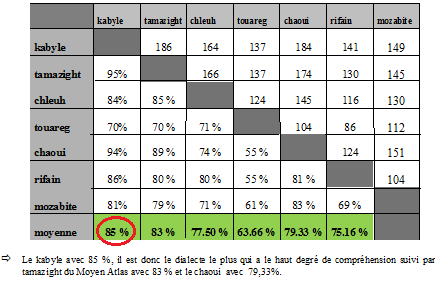 « Quel dialecte qui puisse servir de référence, qui garantirait la viabilité de la langue dans le cas de l’aménagement de l’amazighe ? »
Test 
Critères primordiaux
2- Importance numérique des locuteurs du dialecte 
Concernant ce critère, en l’absence de recensement, nous ne pouvons pas donner de chiffres exacts. Toutefois, si l’on compare le nombre de locuteurs de chaque dialecte, le kabyle (5 à 6 millions) est le deuxième dialecte le plus parlé après le chleuh (8 à 9 millions).

Chiffres donnés par Wikipedia : 
https://fr.wikipedia.org/wiki/Kabyles
https://fr.wikipedia.org/wiki/Chleuh
« Quel dialecte qui puisse servir de référence, qui garantirait la viabilité de la langue dans le cas de l’aménagement de l’amazighe ? »
Test 
Critères primordiaux
3- Position géographique avantageuse (centrale notamment) du dialecte  

Les situations géographiques du kabyle (au nord de l’Algérie) et de tamazight (dans le Haut et le Moyen Atlas, au centre du royaume) paraissent plus stratégiques et avantageuses que celles d’autres parlers comme le touareg (au Sahara), le chleuh  (au sud marocain) ou encore le rifain (zones montagneuses isolées au nord du Maroc).
« Quel dialecte qui puisse servir de référence, qui garantirait la viabilité de la langue dans le cas de l’aménagement de l’amazighe ? »
Test 
Critères primordiaux
4- Travaux antérieurs réalisés sur le dialecte
 Concernant les travaux déjà réalisés en la matière, le kabyle et le touareg sont sans doute les deux dialectes qui ont été les plus décrits et étudiés.
« Quel dialecte qui puisse servir de référence, qui garantirait la viabilité de la langue dans le cas de l’aménagement de l’amazighe ? »
Test 
Critères primordiaux
5-Prestige acquis par le dialecte en question 
Concernant le prestige, le kabyle est sans aucun doute le dialecte le plus parlé en dehors de sa région, et les Kabyles ont toujours été à l’avant garde de la langue et de la culture amazighes,  cela explique la fierté de leurs origines. De même au Maroc, malgré le climat de peur et de répression, le mouvement revendicatif de la langue et de la culture amazighe a toujours été présent, notamment par l’intermédiaire d’associations culturelles.
« Quel dialecte qui puisse servir de référence, qui garantirait la viabilité de la langue dans le cas de l’aménagement de l’amazighe ? »
Test 
Critères primordiaux
6- Conservatisme du dialecte
En matière de conservatisme des dialectes, il faut considérer deux aspects : le vocabulaire et la morpho-syntaxe : 
Si nous considérons seulement le vocabulaire, selon André Basset (1959 : 24), "les parlers les plus conservateurs, et de beaucoup, sont ceux des Touaregs du nord". En revanche, ceux du sud ne le sont pas, ils ont emprunté un grand nombre de mots aux langues noires environnantes"(1)

En raison de sa situation géographique, le touareg n’a subi qu’une infime influence de l’arabe. A partir d’une liste-diagnostic de 200 termes (Chaker S.,1984 : 216-230), le kabyle renferme 35 %, le chleuh 25 %, le touareg 5 % d’emprunts arabes. 
                  De ce fait, le touareg représente un pôle précieux  de conservatisme du vocabulaire berbère.
« Quel dialecte qui puisse servir de référence, qui garantirait la viabilité de la langue dans le cas de l’aménagement de l’amazighe ? »
Test 
Critères primordiaux
6- Conservatisme du dialecte

-     Si nous considérons l’aspect morpho-syntaxique, Salem Chaker (1984 : 59) considère que les dialectes berbères du nord sont plus conservateurs et cite cinq traits qui mettent en tête le kabyle : 
une meilleure conservation des conjugaisons par suffixes  pour les verbes de qualité ;
une meilleure conservation des prédicats verbaux non-orientés et "symétriques" ;
le maintien d’un actualisateur de prédicats non-verbaux (phrase nominale) ;
une meilleure conservation des marques d’état du substantif ;
la conservation des adjectifs qualificatifs.

-    Quand à Kamal Nait-Zerrad (2004 : 49), il place le chleuh en tête en matière de conservatisme de la négation, la formation du participe et l’occlusion.
        
          En ce qui nous concerne, étant donné que chaque dialecte paraît qu’il est conservateur dans une catégorie précise, nous nous contenterons, comme l’a déjà fait remarquer André Basset (1959 : 26) de considérer le touareg, le chleuh et le kabyle comme les trois pôles, dans le monde amazigh, qui se caractérisent par leur conservatisme dans tel ou tel domaine.
« Quel dialecte qui puisse servir de référence, qui garantirait la viabilité de la langue dans le cas de l’aménagement de l’amazighe ? »
Test 
Critères primordiaux
7- Véhicularité du dialecte
Concernant ce dernier critère, nous supposerons que chaque dialecte est plus ou moins utilisé dans la région où il est implanté, dans tous les domaines de la vie quotidienne : dans la famille, entre amis, au marché et dans les échanges commerciaux, dans tous les secteurs publics (administrateurs-citoyens), etc. 

Les résultats sont représentés sur le tableau No 2. On affecte le "1" au dialecte dès  qu'il satisfait le critère et le "0" dès s'il ne le satisfait pas.
« Quel dialecte qui puisse servir de référence, qui garantirait la viabilité de la langue dans le cas de l’aménagement de l’amazighe ? »
« Quel dialecte qui puisse servir de référence, qui garantirait la viabilité de la langue dans le cas de l’aménagement de l’amazighe ? »
Conclusion 
En se basant sur les résultats de ce tableau, on constate que le kabyle réunit le plus de points (6 points), suivi par le chleuh avec 4 points, puis le tamazight et le touareg avec 3 points, ensuite le rifain avec 2 points, et enfin le mozabite et le chaoui avec 1 point chacun. 

D’après nos résultats, le kabyle est de loin le dialecte le plus favorable pour être le dialecte de référence. Il sera comme base :
dans la composition, surtout quand il s’agit de phrasèmes ;
lorsque nous avons une racine isolée morpho-sémantiquement dans un dialecte, et que nous avons besoin de former soit un nom d’action verbale, un nom concret, un singulier, un pluriel, etc. Dans ces cas nous procéderons par analogie.